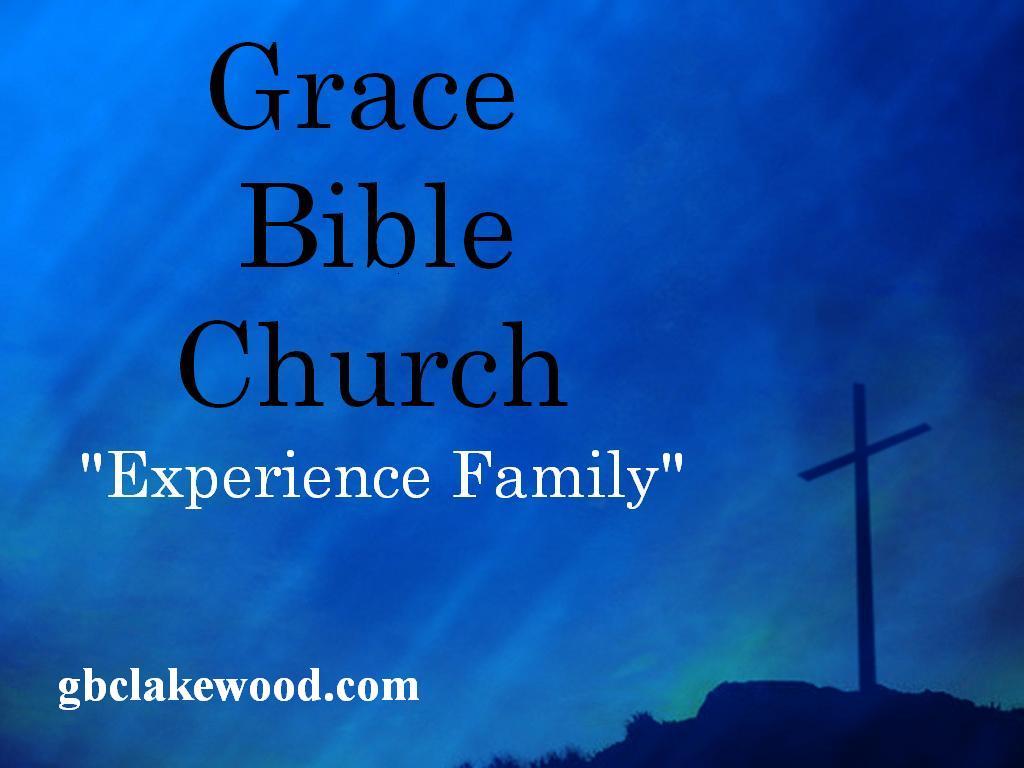 The “Ghost of Christmas Past”
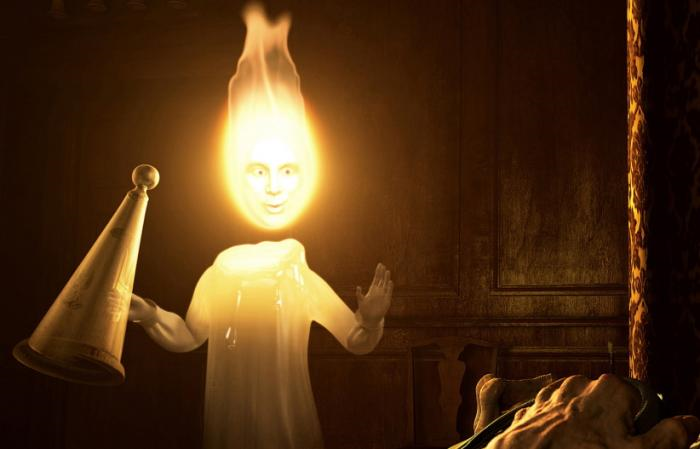 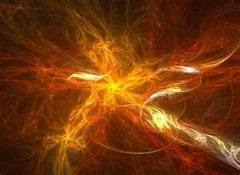 “So the Light of Israel will be for a fire, and His Holy One for a flame.”
Isaiah 10:17
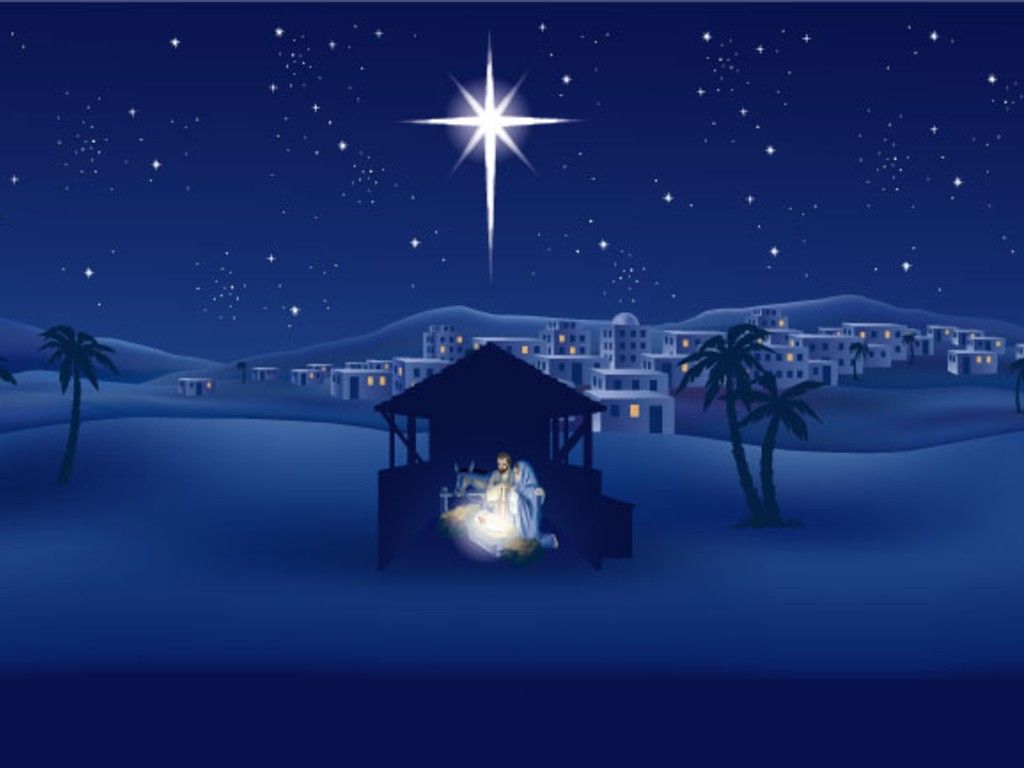 “The Holy Ghost shall intrude you, and the power of the Highest shall overshadow you.” 
Luke 1:35a
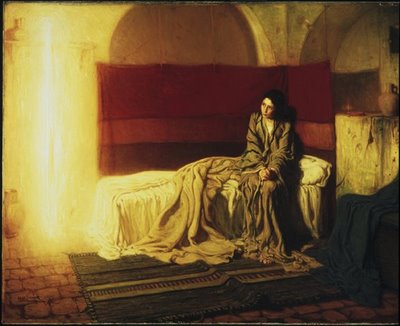 “But made himself nothing, taking the form of a servant, being born in the likeness of men.” 
Philippians 2:7
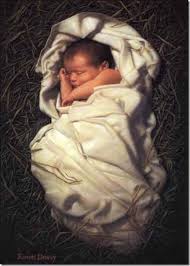 THE HOLY GHOST IS INDEED
THE HOLY ONE!
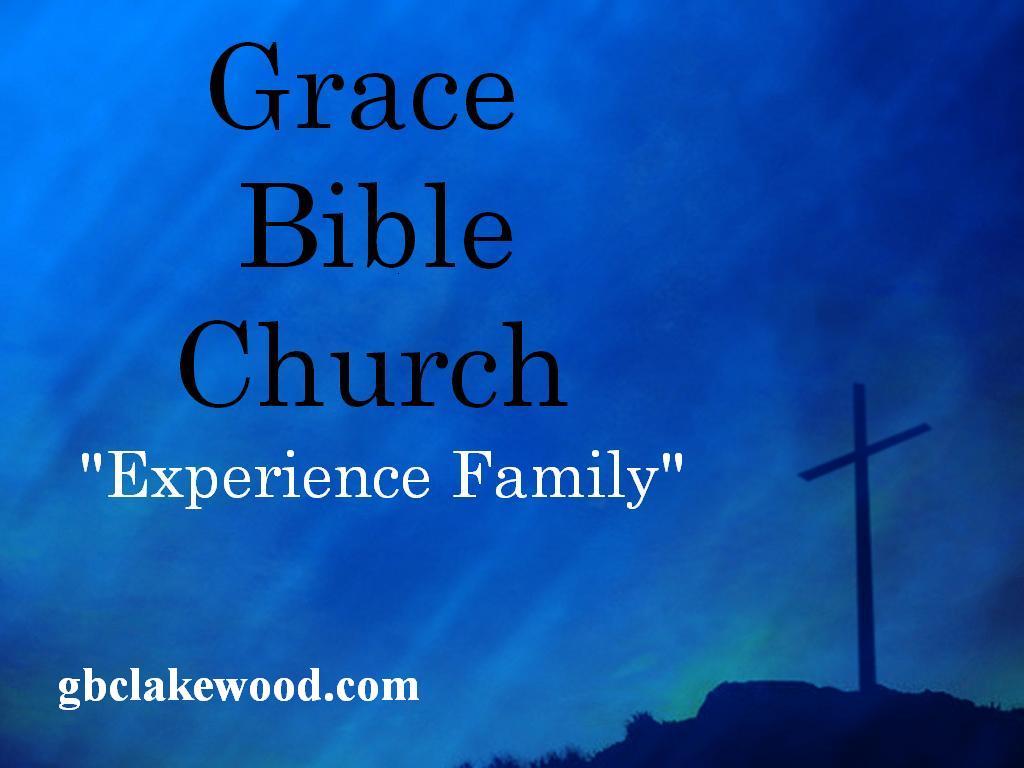